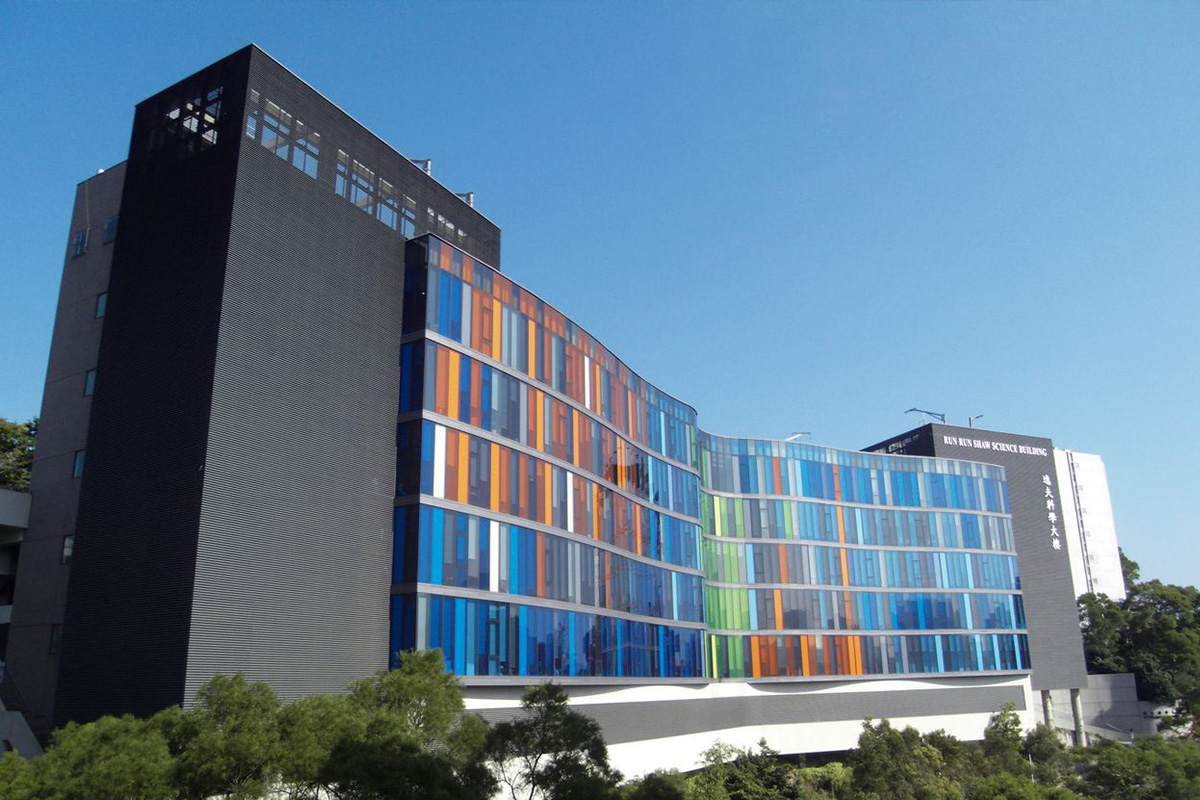 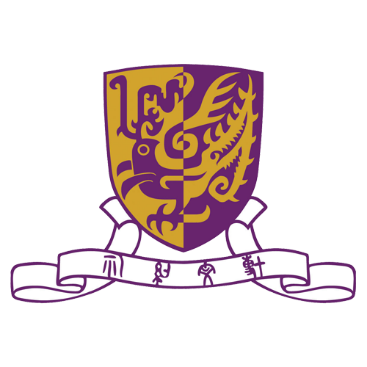 Transformer’s architecture
汇报人：尹祯帅
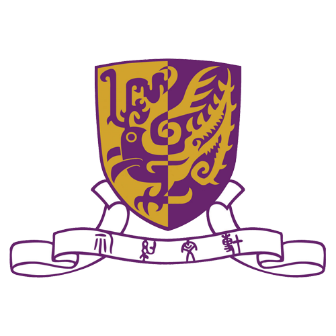 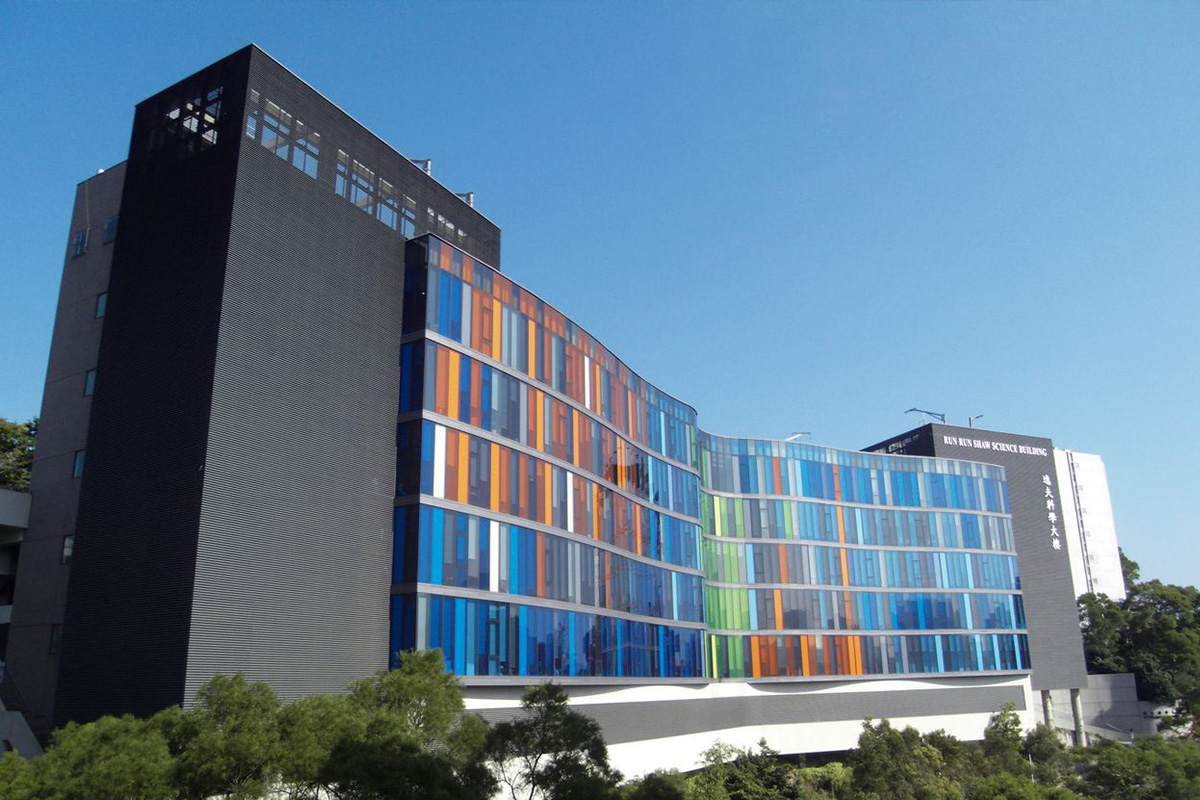 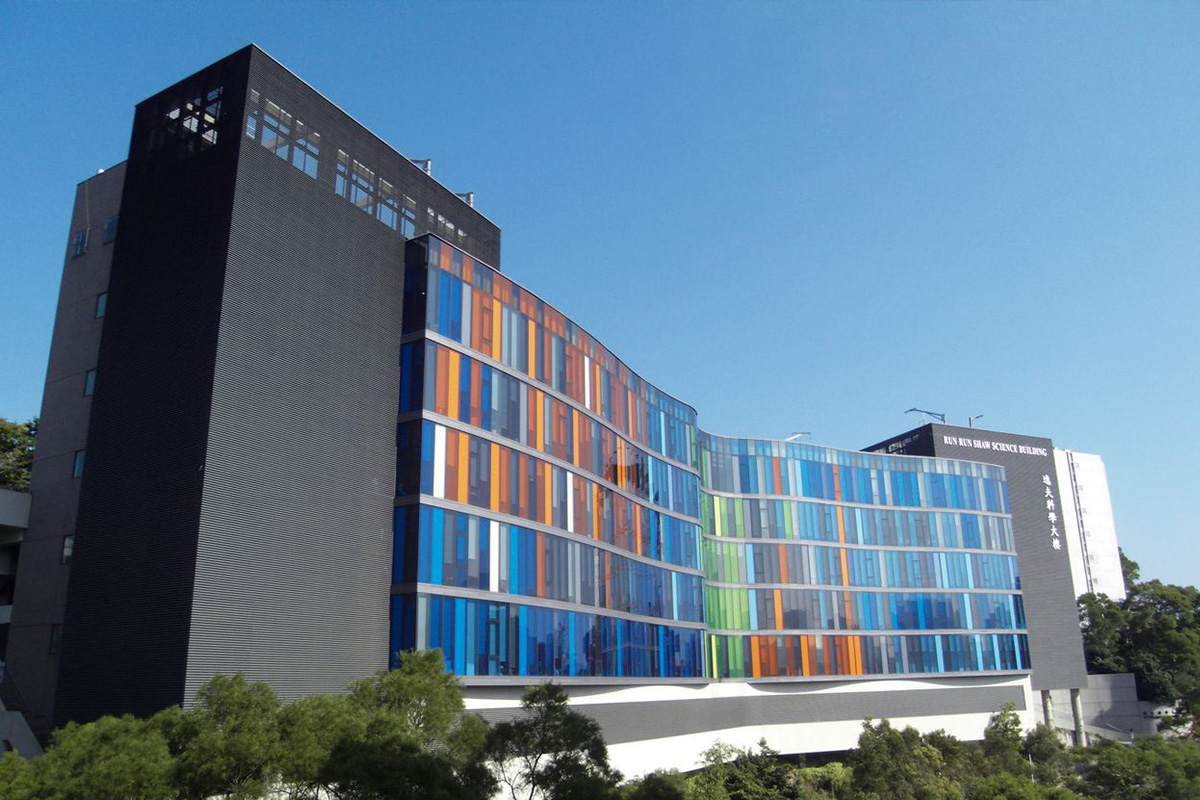 目录 | CONTENT
Total Architecture
1
Input&Output Embedding
2
Positional Encoding
4
Multi-Head Attention
5
Feed Forward
6
Total Architecture
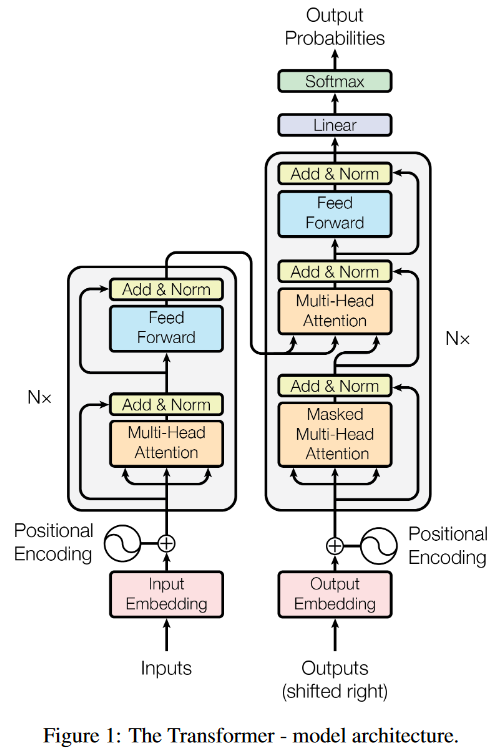 Inputs&Outputs(shifted right): 输入序列和已经生成好的输出序列
Input&Output Embedding: 将上述内容以token为单位转换为词向量
Positional Encoding: 在词向量的基础上通过固定函数加入位置信息
Multi-Head Attention: 学习和获取各token的信息和与上下文的关系
Feed Forward: 通过非线性转换, 更深入的学习和获取信息, 存储信息
Linear&Softmax: 将最后一层的结果转换为输出内容(分类, 接入decoder预测等)
Add&Norm: 未知, 待了解
Input&Output Embedding
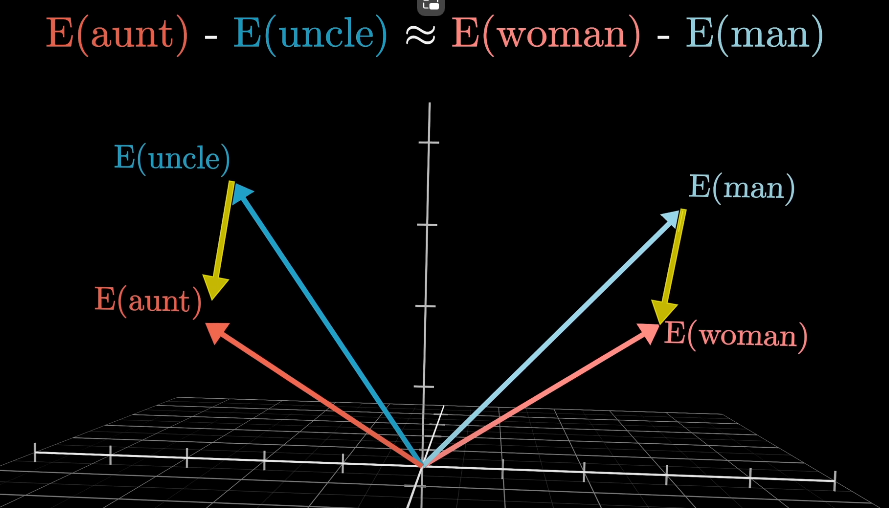 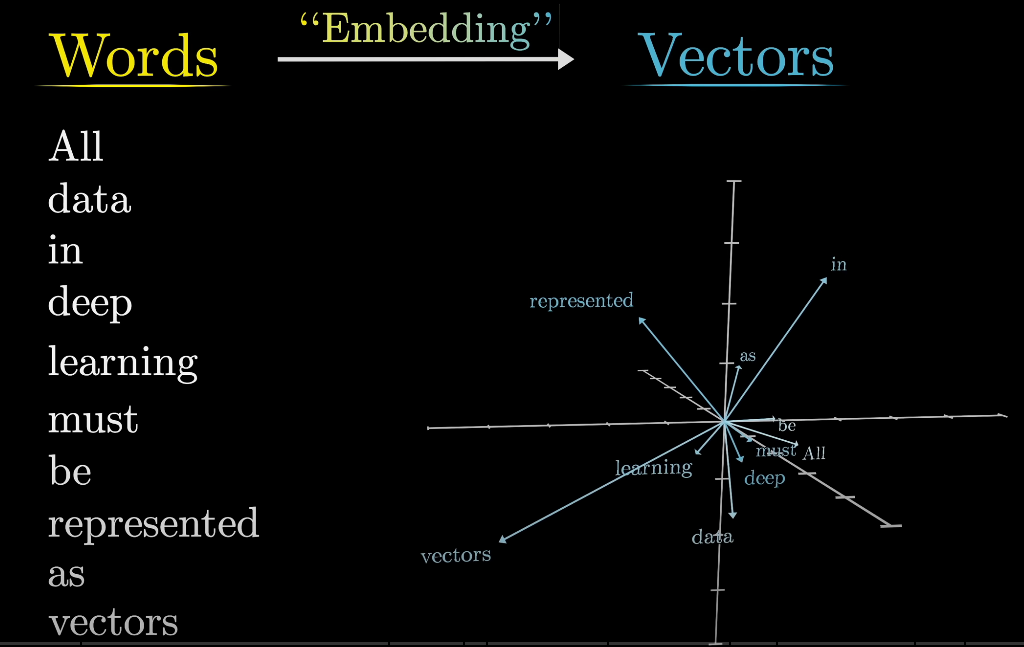 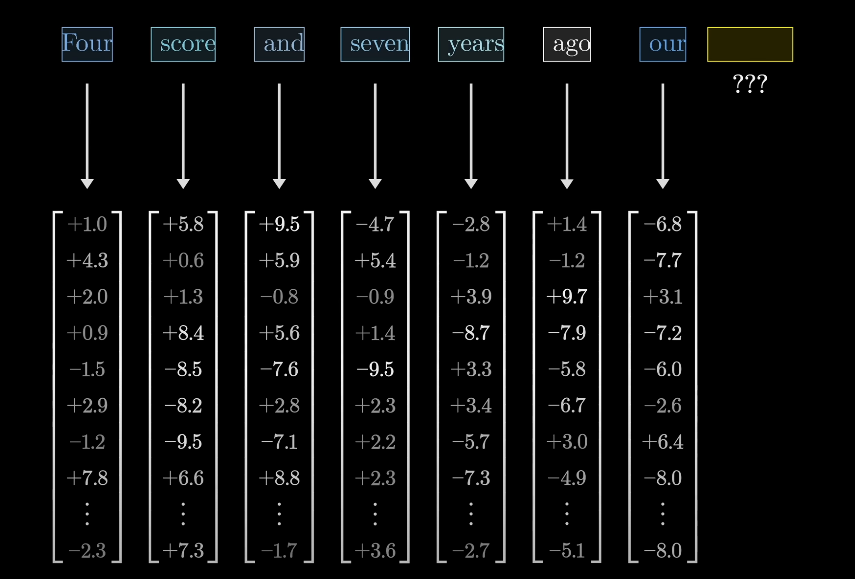 [Speaker Notes: Input Embedding和Output Embedding以及后面的linear&Softmax共享权重矩阵]
Positional Encoding
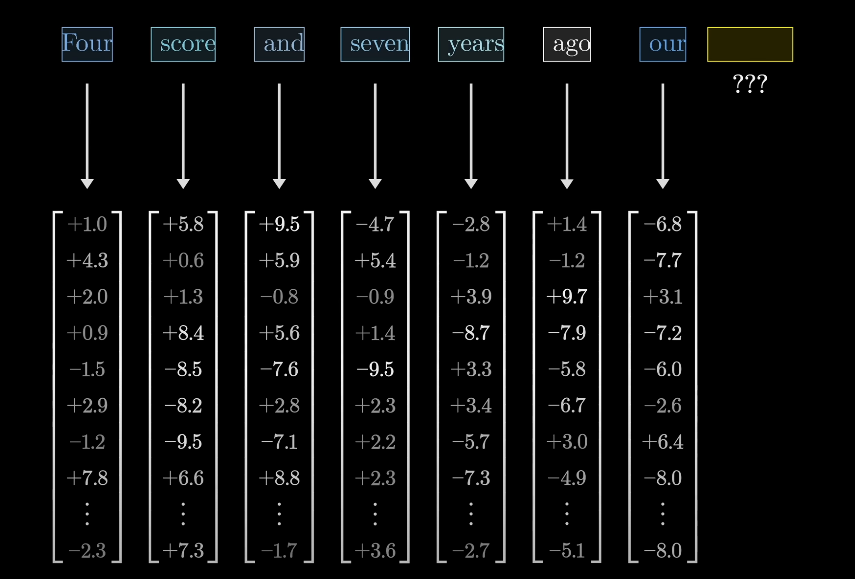 Formula:
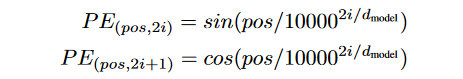 1
2
3
4
5
6
7
Why:
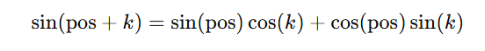 Easy to find the relative position
The range of value is [-1,1]
Different position, different vector
Scaled Dot-Product Attention
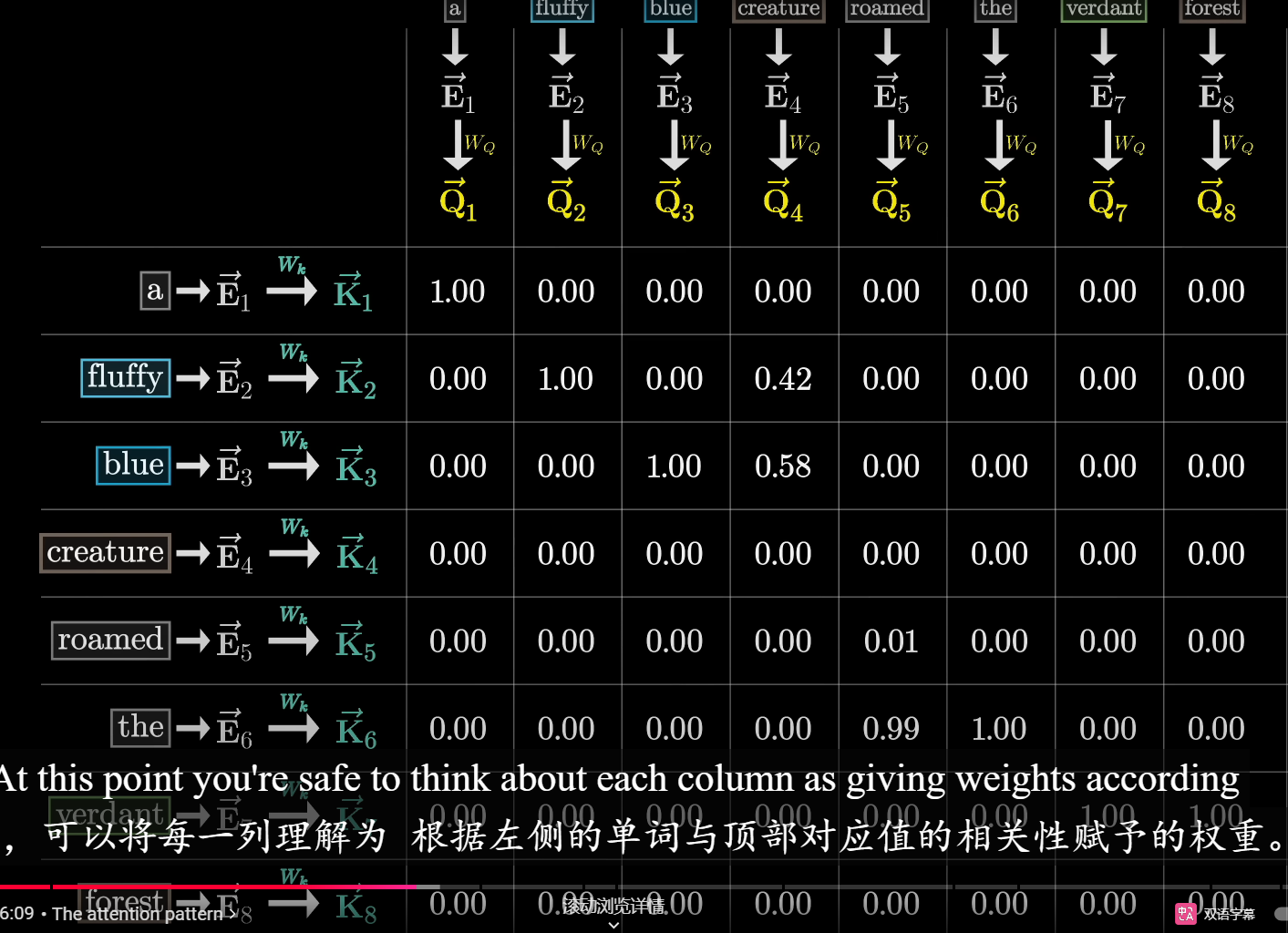 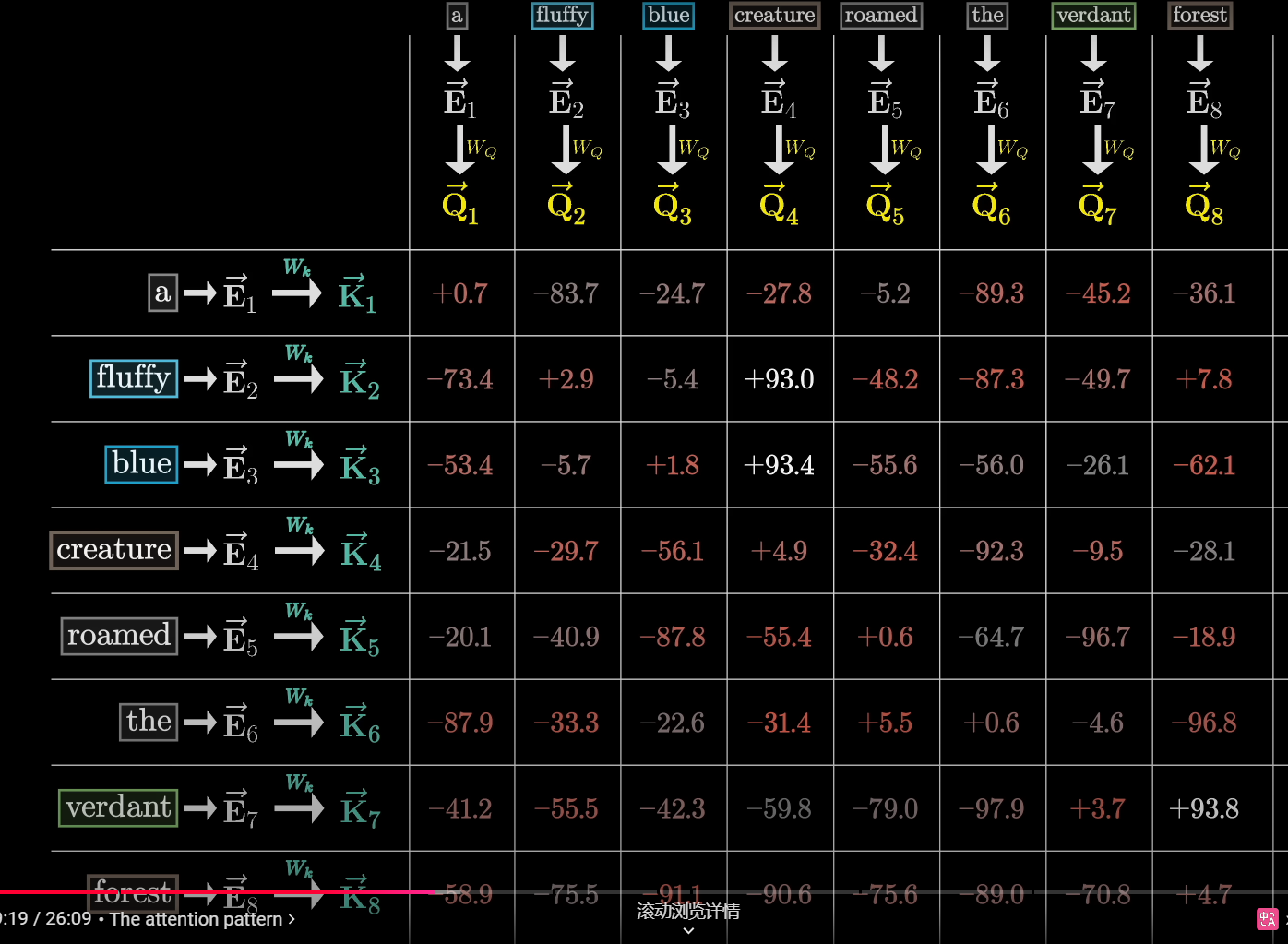 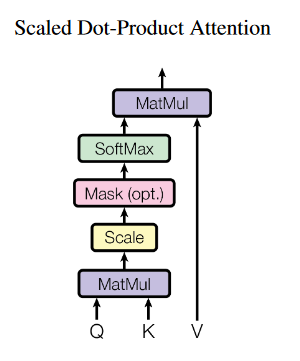 Mask: Not learn from answer-> setting to -∞; Improve computing efficiency
Softmax: normalize the range to [0,1], and sum is 1, liking a probability
Scaled Dot-Product Attention
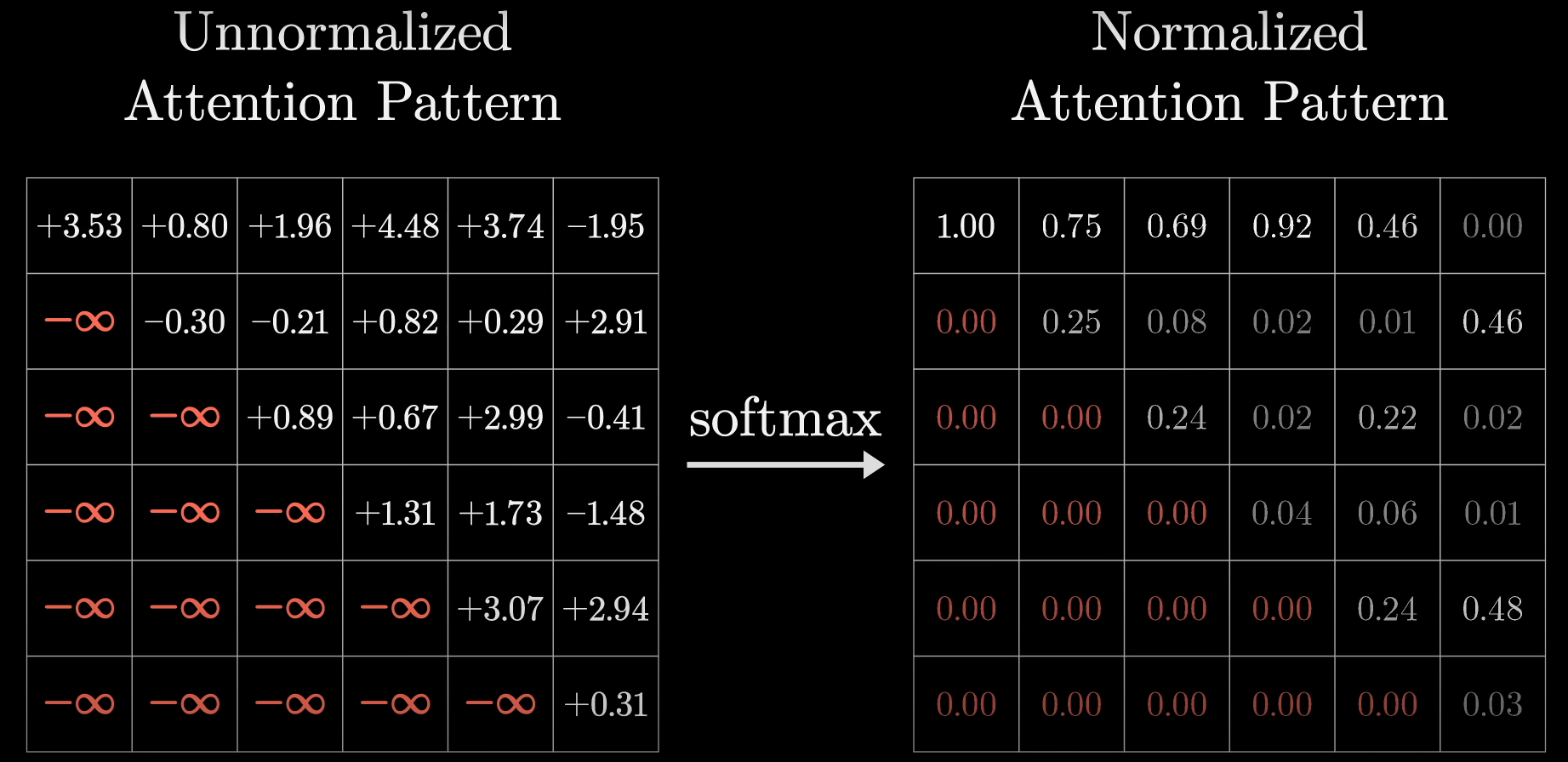 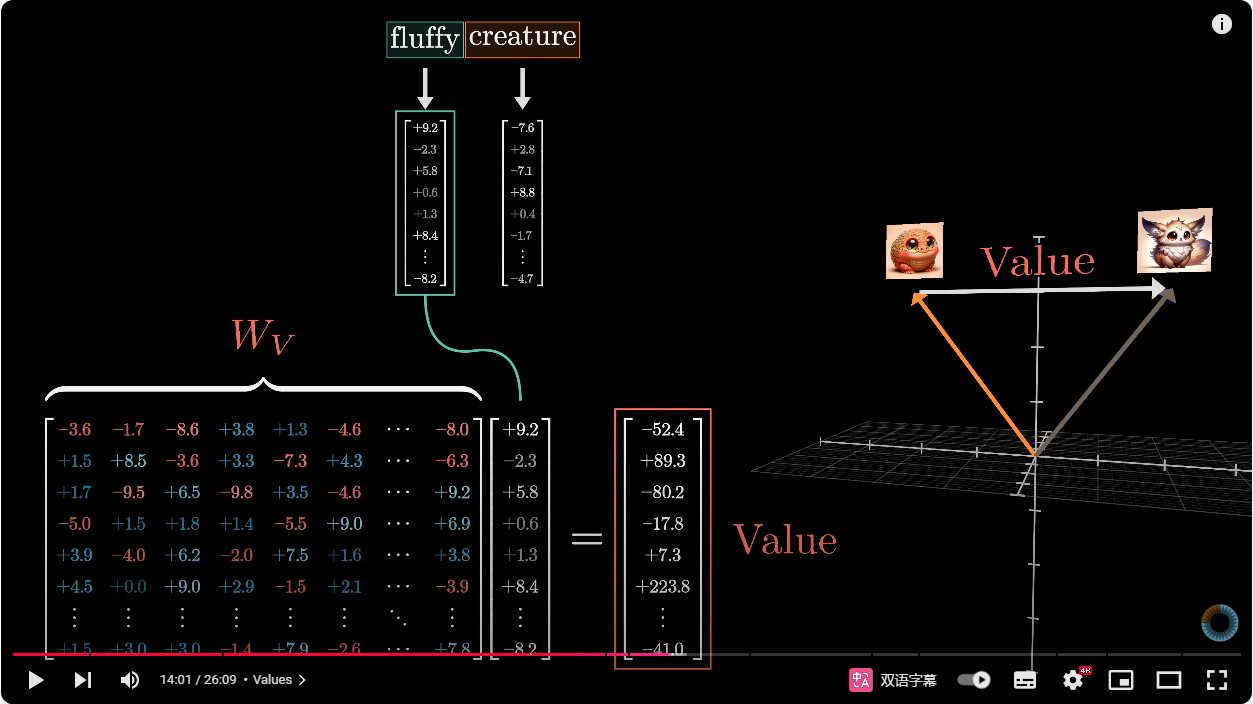 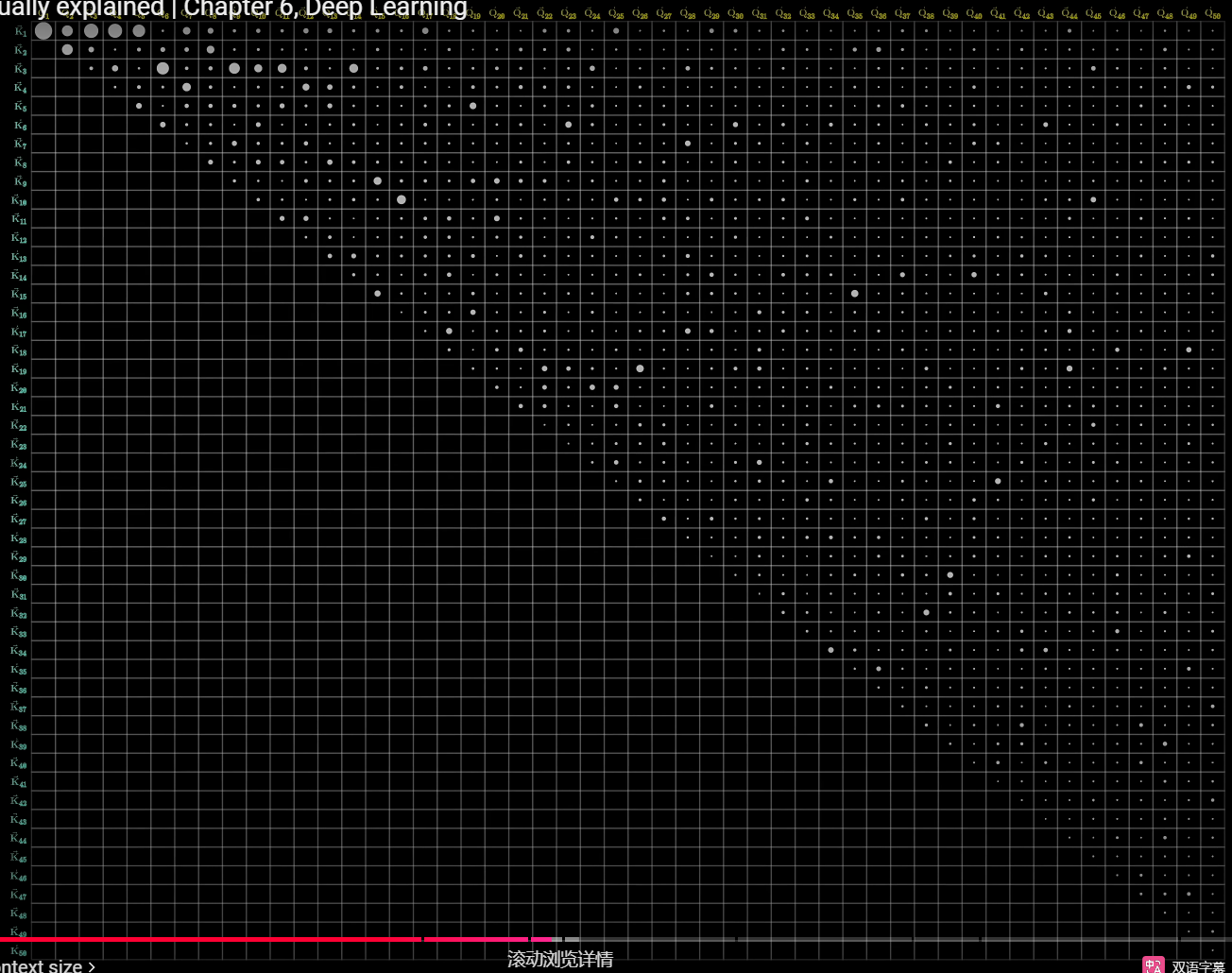 V: For example: Transform the significance of vector as a adjective
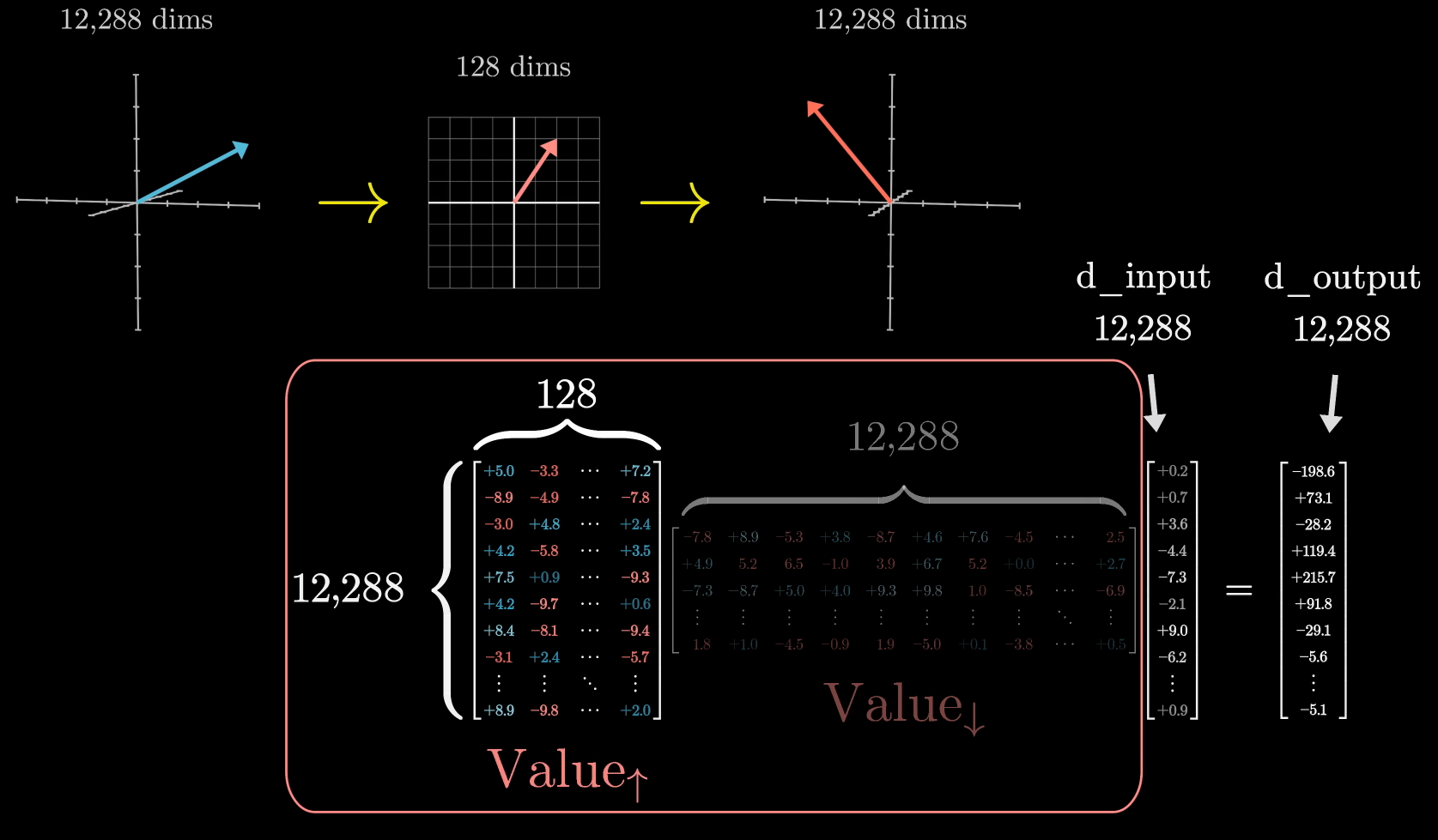 low rank transformation: 
Value down matrix
And
Value up matrix
Just to expand the next column when generate a token
Multi-Head Attention
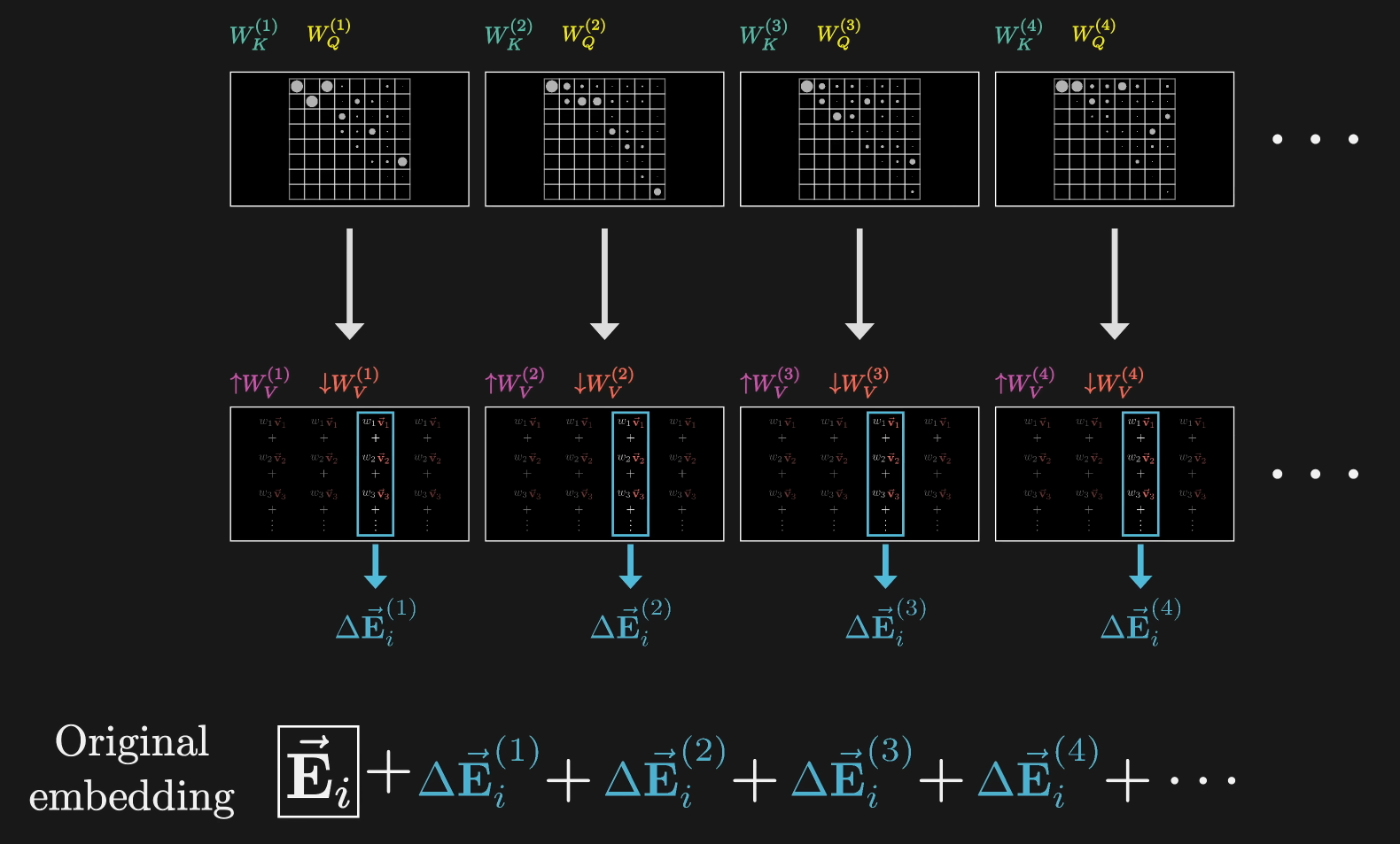 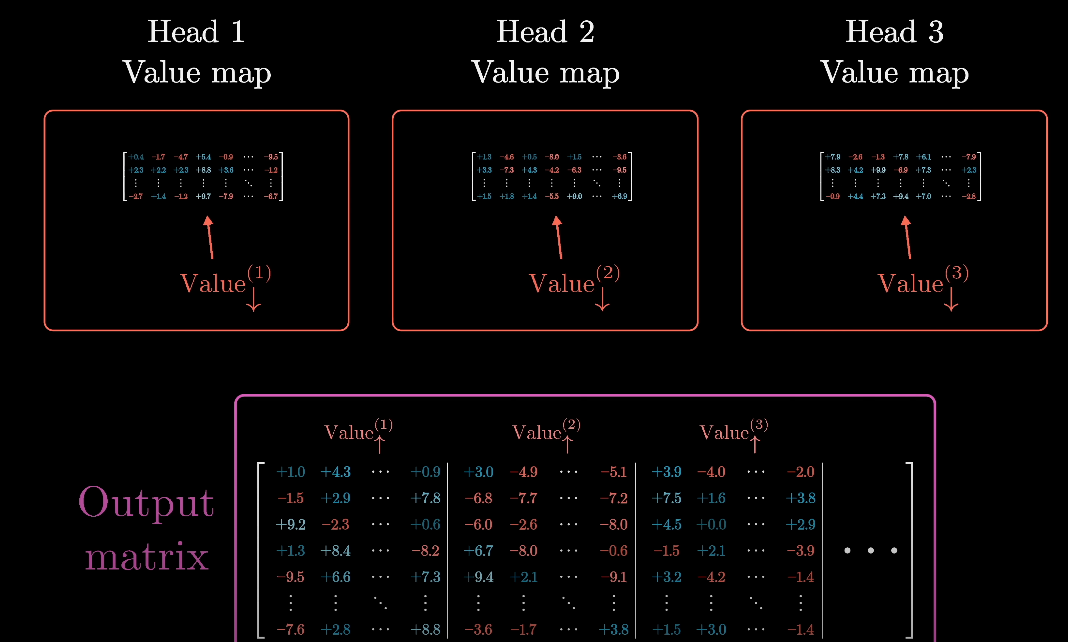 Multi-Head Attention
Value map and Output matrix
[Speaker Notes: 在实际计算中, 在单层注意力层中, 对V的计算仅限于值降维矩阵, 这样来节省计算资源并提高收益.]
Multi-Head Attention
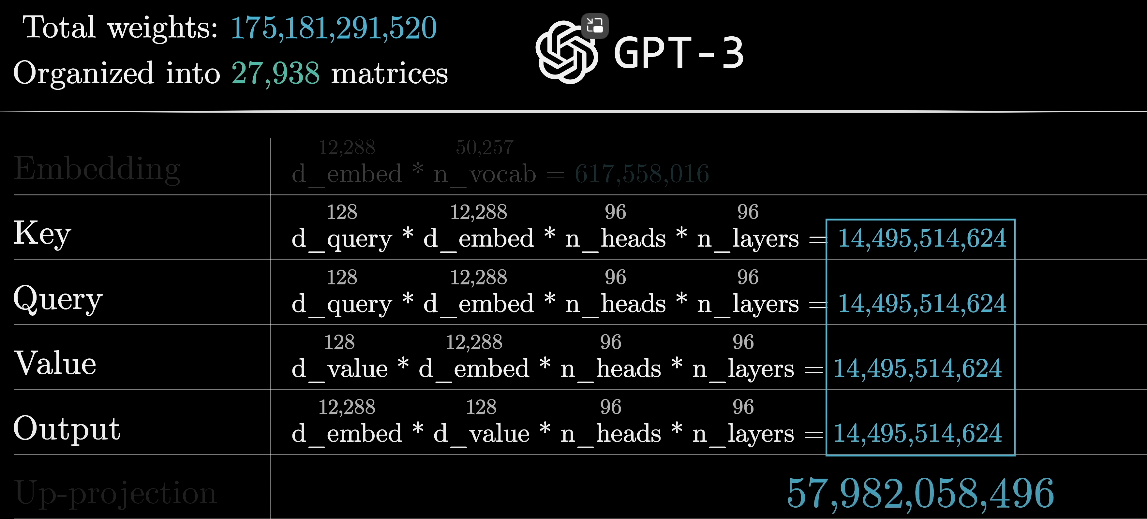 MLP Multilayer Perception
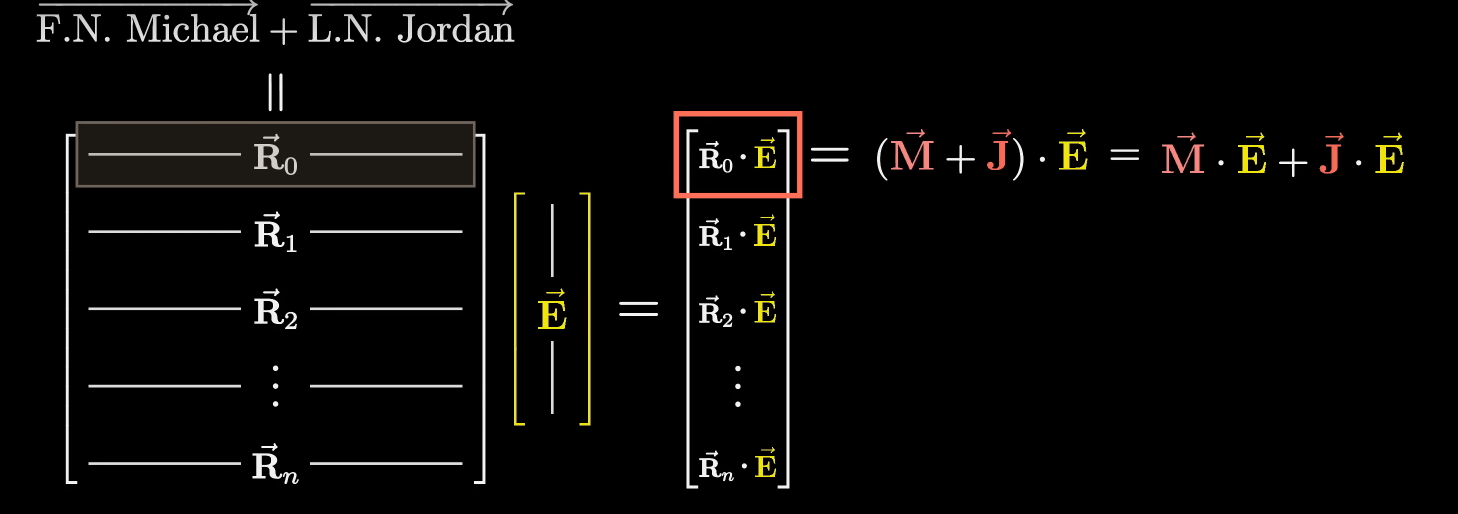 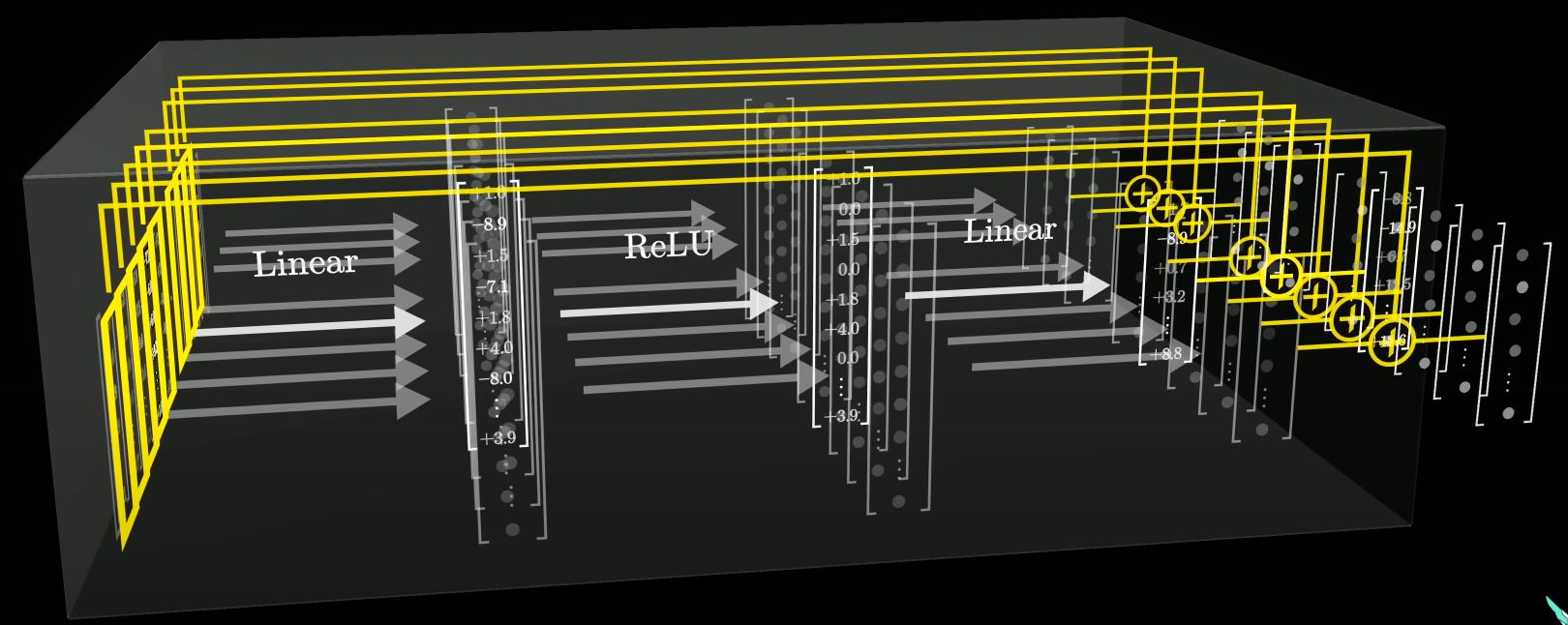 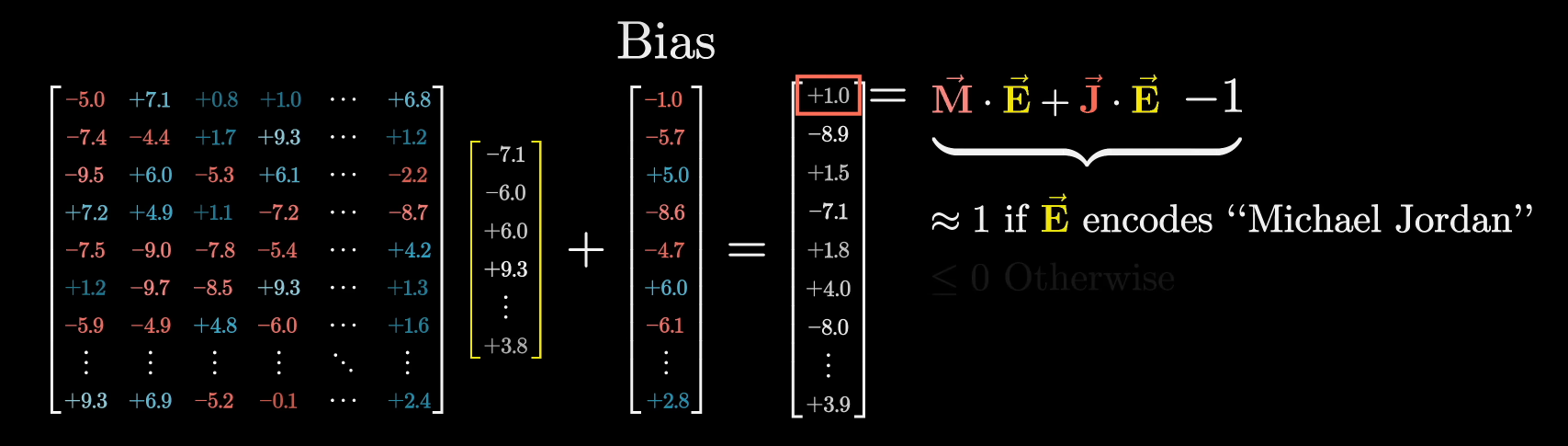 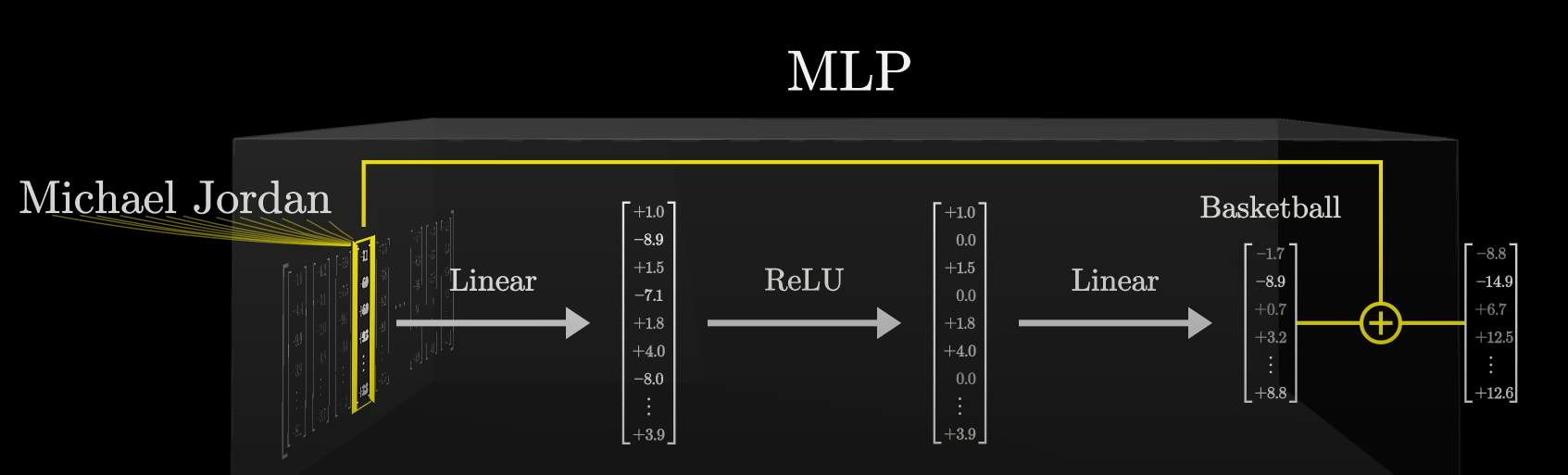 Do not talk to each other, but to find what is relative
To calculate each vector’s each dimension with each knowledge
[Speaker Notes: 在经过多层Attention+MLP迭代后, 在最后获取的结果中, 我们希望每个向量都能获取足够的信息, 这些信息不仅来自上下文, 还包括之前训练中获取的一般性知识(即世界知识)
对于将MLP中结果与输入相加的内容可参见Figure1中的细节, Feed Forward上面的Add&Norm的输入.

MLP中, 我们计算每个vector中的各dimension(因为已经融合了许多上下文信息, 并且其本身也并不是只有一个信息, 因此假设各层中的各dimension代表一个信息)与对应的knowledge的匹配程度, 并结合Bias统一结果. 例子中询问的信息是是否是乔丹(姓和名同时匹配), 而匹配的结果则是与乔丹有关.
Linear是一个线性函数, 然而还有很多情况下, 语言的相关性并不是线性的, 就如同上面的例子, 我们需要的只是简单的是或否, 而不是线性相关性, 即使有一点不同, 他就不是这个人(而不是50%不是).]
MLP Multilayer Perception
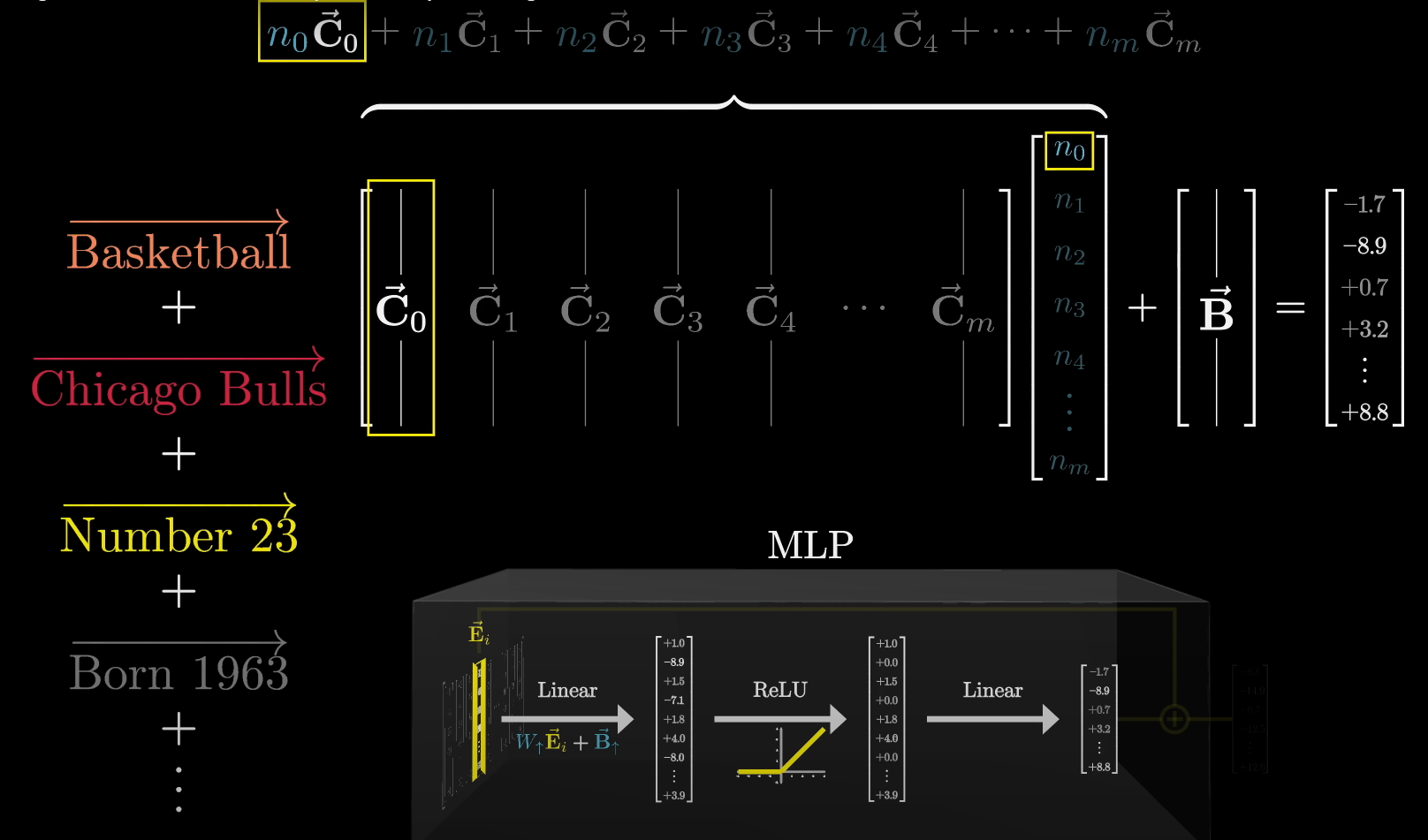 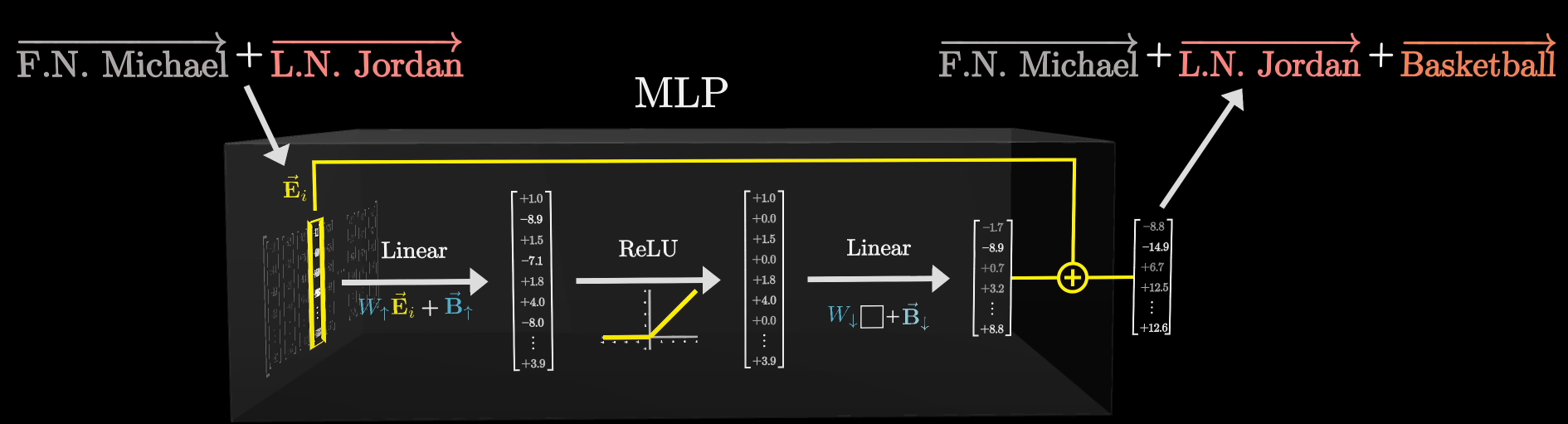 Second Linear
Total process
[Speaker Notes: 如果n_0为1或非零, 表明该向量与乔丹有关, 则激活该神经元, 将其与Basketball等信息相关联.]
Appendix
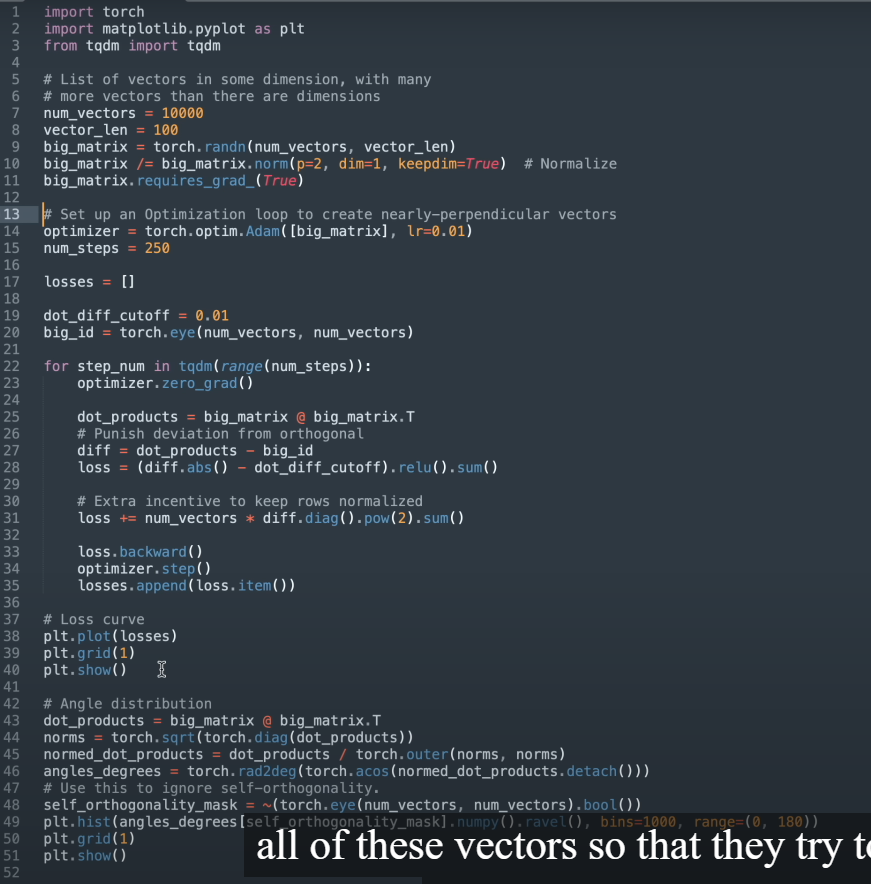 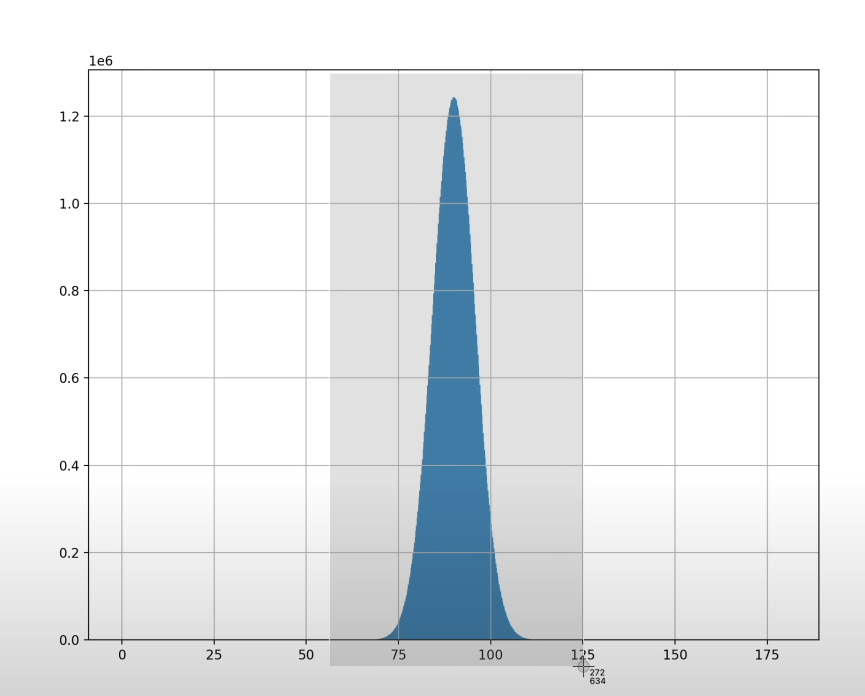 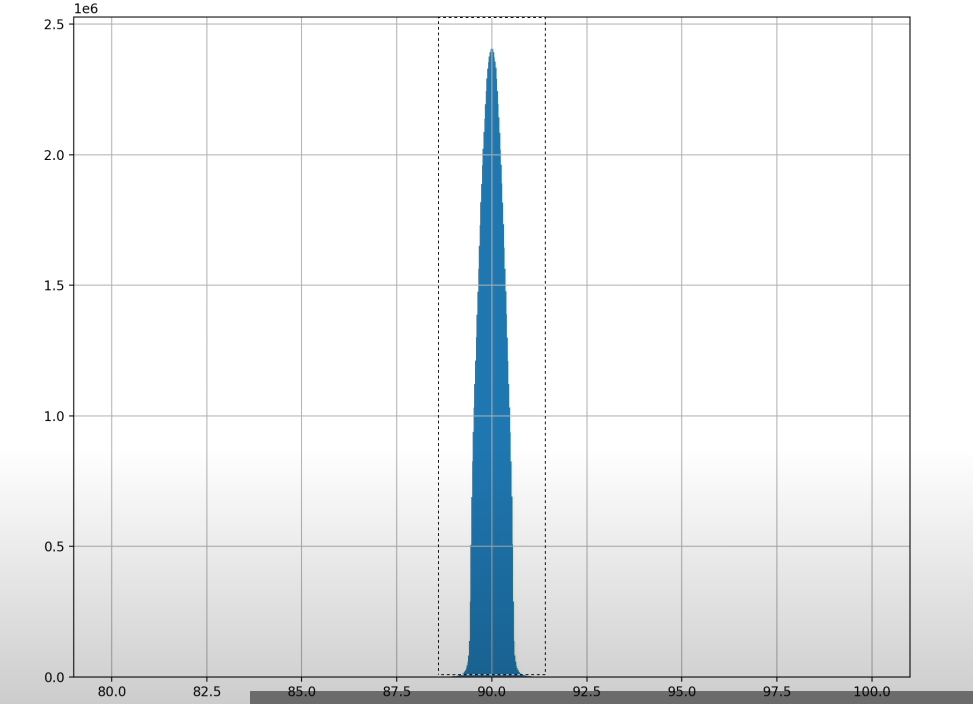 For 100 dimension’s 10000 vector, all of these vector’s angle can in between 89 and 91
Can use Sparse Autoencoders to try to extract what the true features are
[Speaker Notes: 在一个空间中, 能够几乎垂直的向量数量会随着维度的增加而呈指数增长
稀疏自动编码器能够尝试提取真实特征. 用于做可解释的相关研究]